Welcome toInflectraCon
[Speaker Notes: Good morning everyone. We’ve been dreaming about this for a while and it really awesome to say, for the very first time: “Welcome to InflectraCon” – Inflectra’s first global user conference]
2 banjos
4 amazing sponsors
6 countries
40 sessions
130 of us
[Speaker Notes: We have a great couple of days planned and so excited that we get to meet so many of our users in one place. The plan is to help you learn a lot, but also have fun, and for us all to get to know each other better]
Thanks to our sponsors
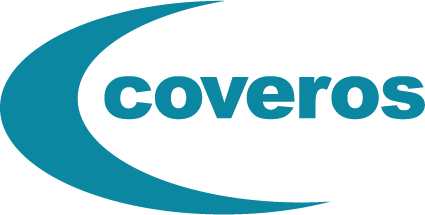 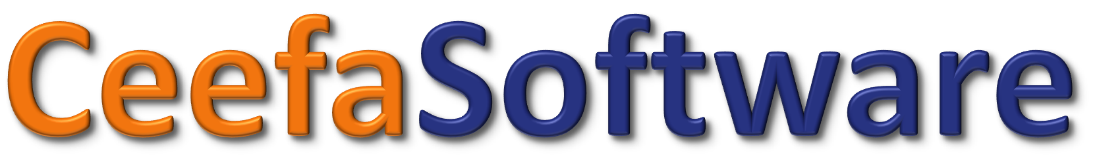 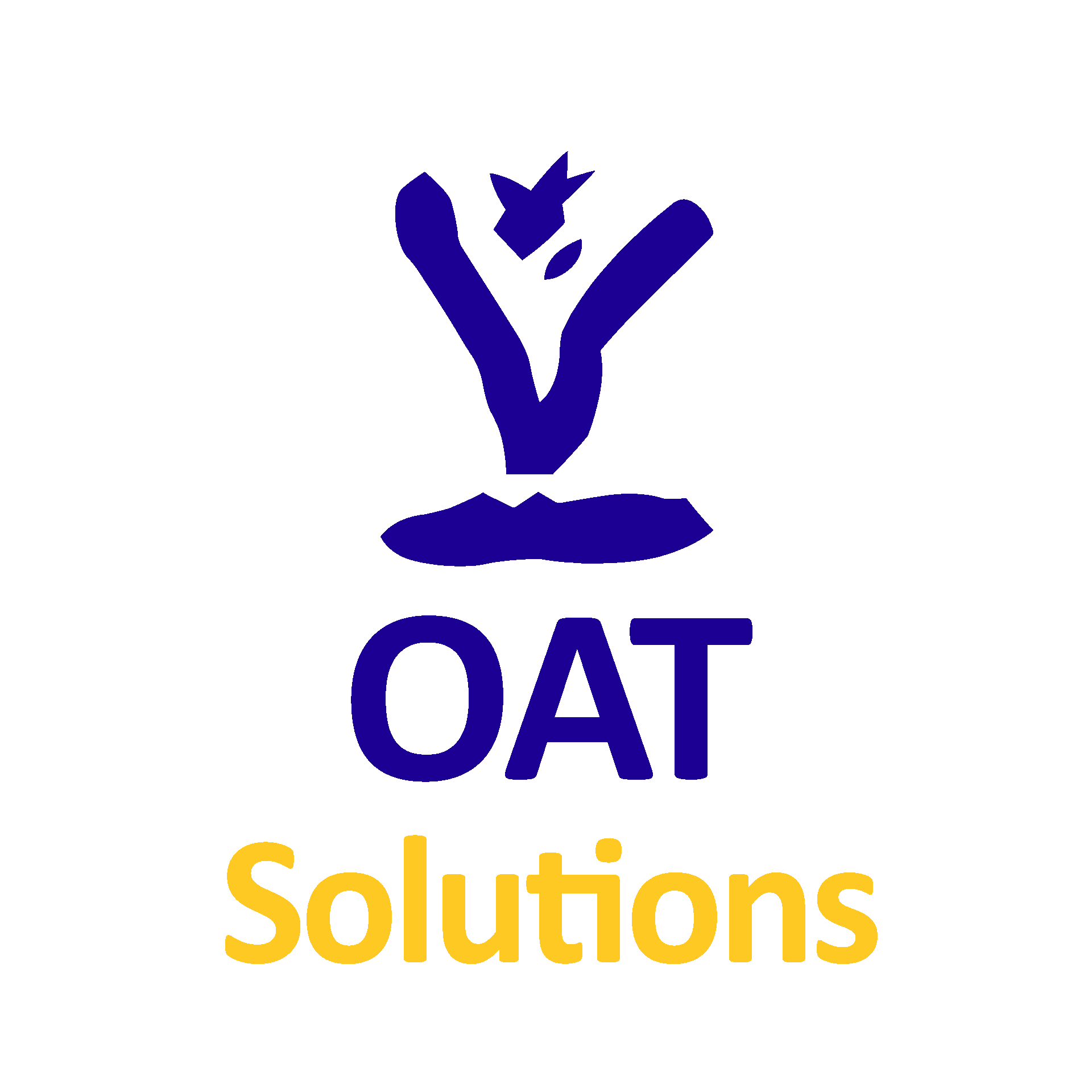 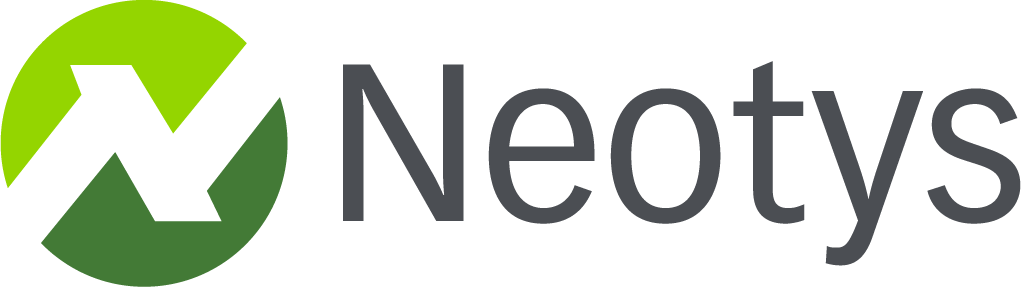 [Speaker Notes: This conference would not be possible without you, but it would also not be possible without our great sponsors. Please take the time to go and chat to them next door to pick their brains, see how they could help you get things done faster and better, and maybe get some swag]
Making the most of InflectraCon
3 tracks
Functional: practical, hone your skills
Management: new ideas, discuss bigger picture
Hands-on: 1-on-1 time with experts, bring your questions
How to get help ask anyone in an Inflectra polo shirt
[Speaker Notes: This is our first time hosting and running a conference, so we thought let’s keep it simple. Then we decided to fly in speakers from around the world and have three tracks running at once. 

Hopefully you all have information about all the sessions and go to whichever session appeals, or just hang out with coffee, or when the hands-on track is open, hang out with Inflectra experts.

We want you to have a great couple of days so if you need help with anything, find someone in an Inflectra polo shirt]
What Inflectra is here for
[Speaker Notes: OK – introductions out the way, I want to start by talking about what we at Inflectra are here for – what gets us out of bed in the morning]
harmony
[Speaker Notes: Make great products
Help you work together
Help you deliver your products faster, more easily, with less pain, and less stress

At a grand scale – we’re passionate about making products that you will find transformative to how you work. 

We both want to use our tools every day to help you do a whole number of complex things, and at the same time get out of your way so you don’t need to worry about SpiraPlan and can instead focus on helping your own customers]
We have been here for 13 years
Focused on our customers – not pleasing investors
Regular new and useful features
11 global sales offices and partners across the globe
Data centers where customers need them most
[Speaker Notes: This has been central to the ethos of the company since it’s beginning. 

We’ve been in business for 13 years. We may still be small compared to others in the market, but we believe we truly punch above our weight.

A large part of that is because we focus on developing features for us and our users, not to please short term investors. This may impact our company growth – but it also makes us a sustainable grounded business.

That’s why we are never in maintenance mode. We are always pushing ourselves to improve our products, help our customers wherever they are]
Who are our users
[Speaker Notes: We have a pretty simple of thinking about varied user base]
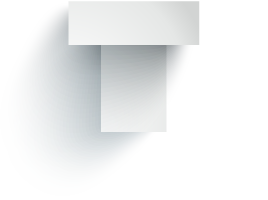 Testers
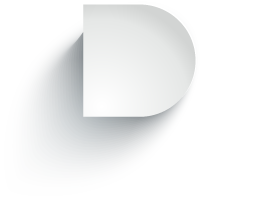 Developers
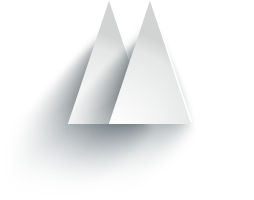 Managers
[Speaker Notes: At its core there are three groups of users we want to help, and to help work together.
Testers,
Developers
And Managers
All three of these need to work together, and work together well, if we have any hope of delivering great products]
Core Spira App
QA tools
Product management
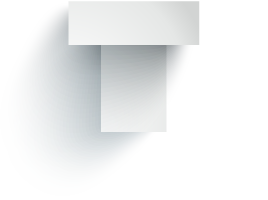 Agile planning
Source code
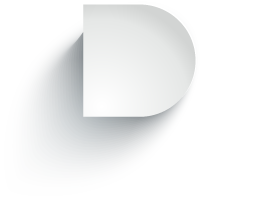 Programs & portfolios
Risk management
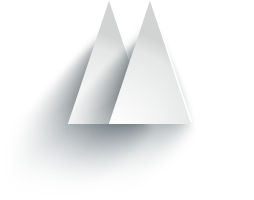 [Speaker Notes: You can see our focus on these groups in our flagship application SpiraPlan. We make sure that each group is helped in a balanced way. And over the course of a few releases we aim to roll out features that each group can benefit from]
Wider Spira Ecosystem
Test automation: Rapise
Test integration: RemoteLaunch
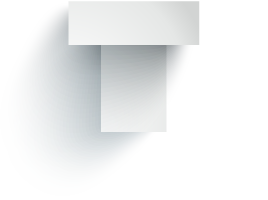 Integrations: CI/CD, IDEs, unit tests
Source code hosting: TaraVault
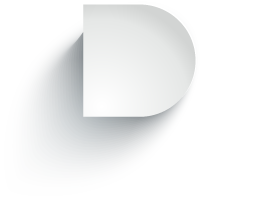 Syncing: Jira, Azure, HP, ServiceNow
Helpdesk support: KronoDesk
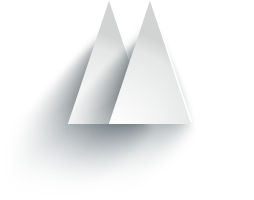 [Speaker Notes: We adopt the same pattern across all the wider Spira ecosystem of products and services

We have integrations, dedicated applications, and addons that meet the needs of each core group]
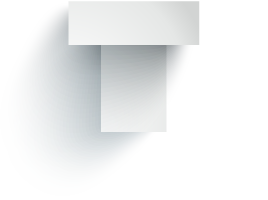 Testers
[Speaker Notes: That’s the very high level, but what does this mean in detail for you? What have we or are we about to release that can help you? Let’s talk testers first]
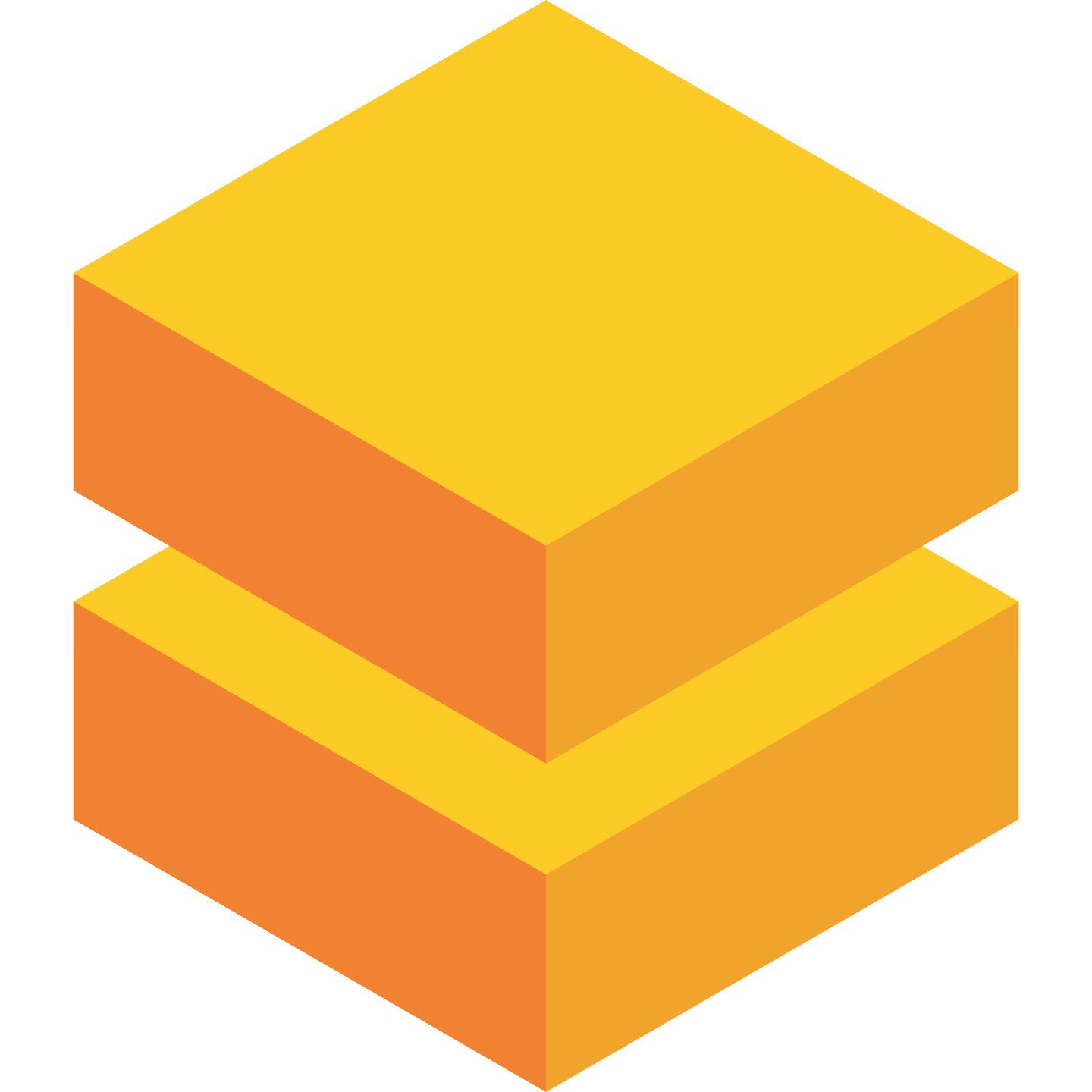 Best in class testing tools
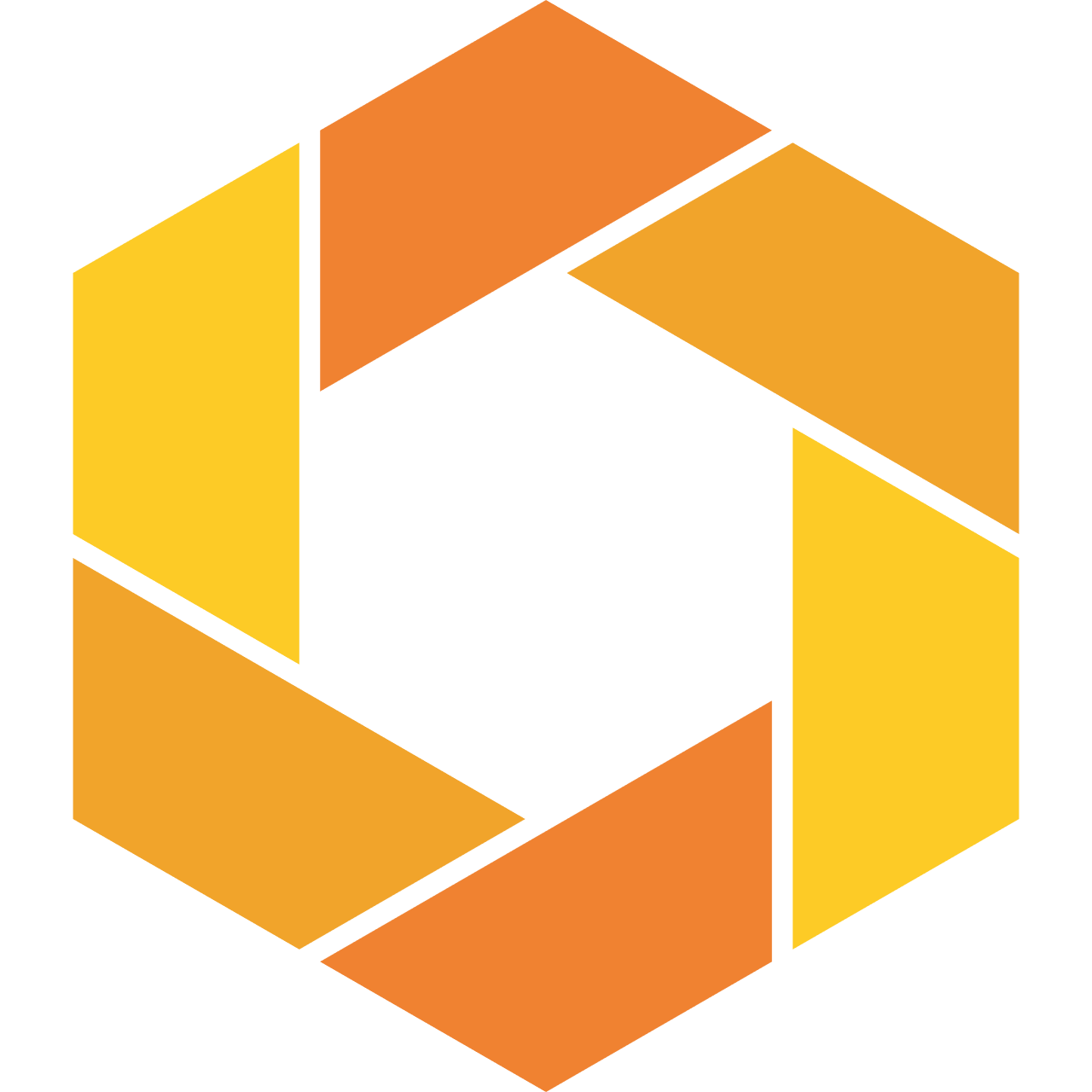 Exploratory Testing
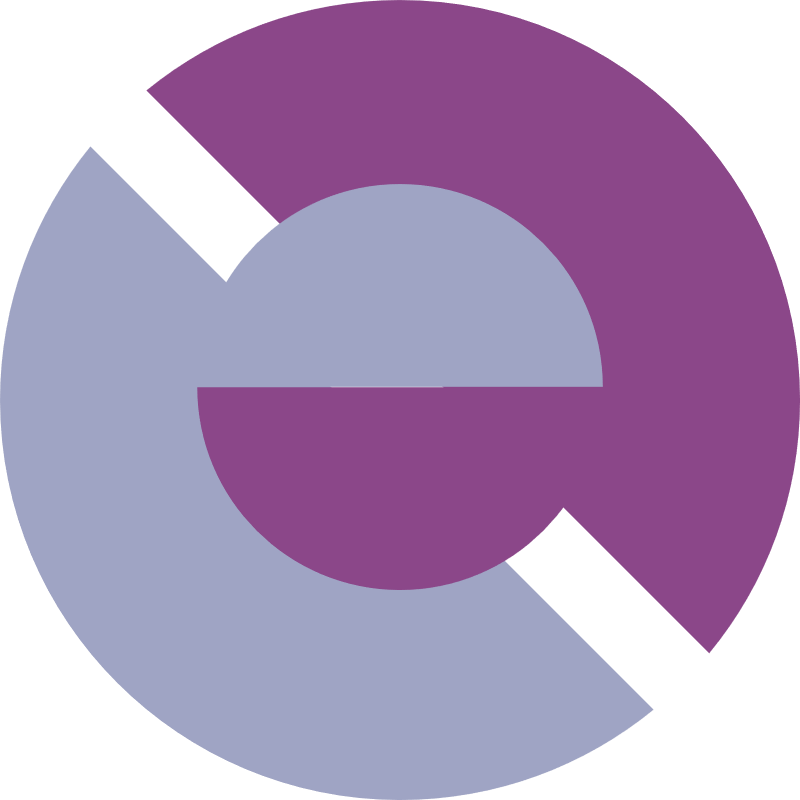 Best Rapise ever
[Speaker Notes: We have released a number of major features and products to help testers recently – in SpiraTest itself, through external tools, and of course in our test automation tool. 

I’m going to touch on each of these in turn – particularly as some of these have come out in the last few days.]
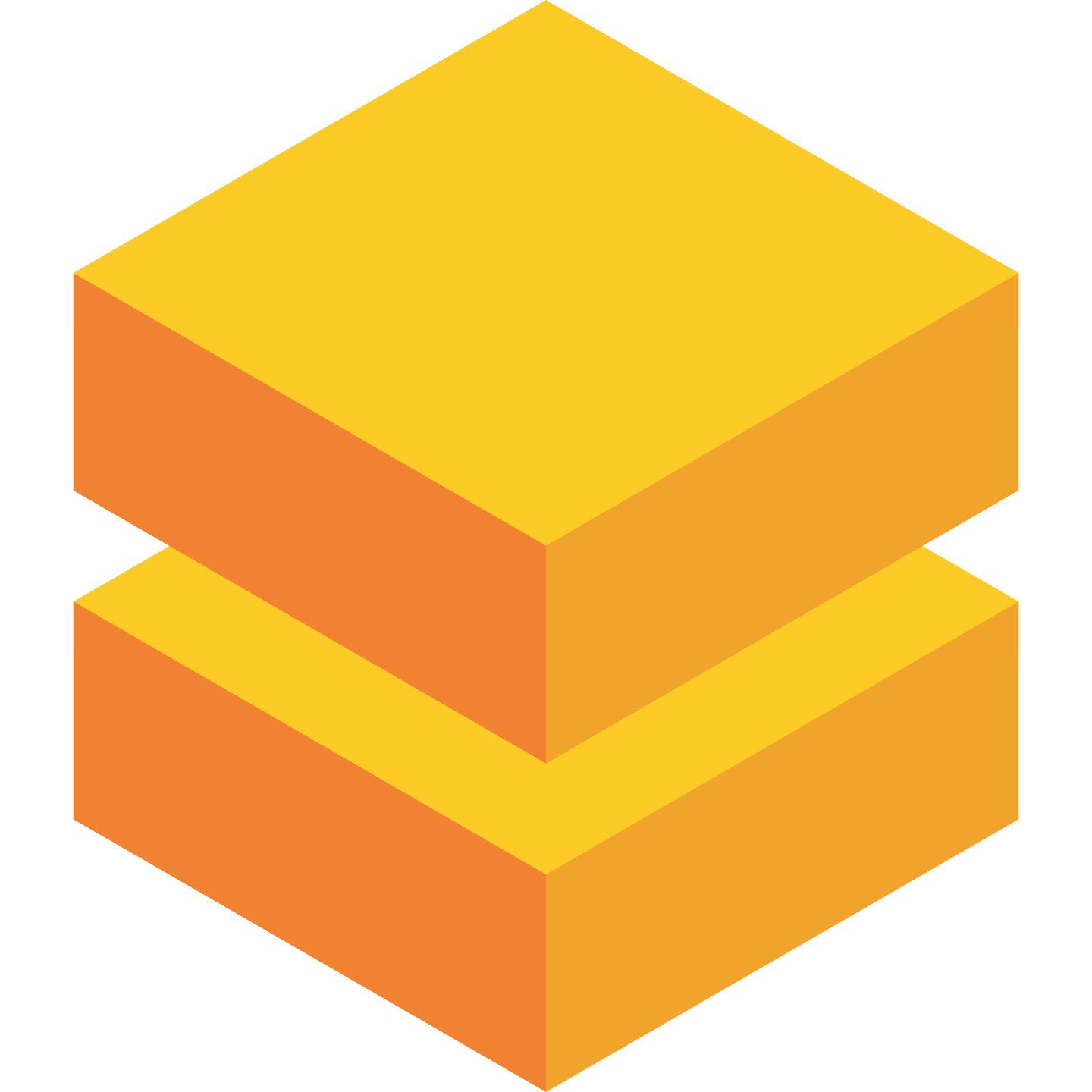 Honing our testing chops
Test can link to risks and tasks
Test configurations
Suspect flag on tests
Admins can reassign test runs
[Speaker Notes: Testing is the bedrock of our product and we believe it is the best test management tool on the market. That doesn’t stop us from continuing to innovate, refine and add new features.]
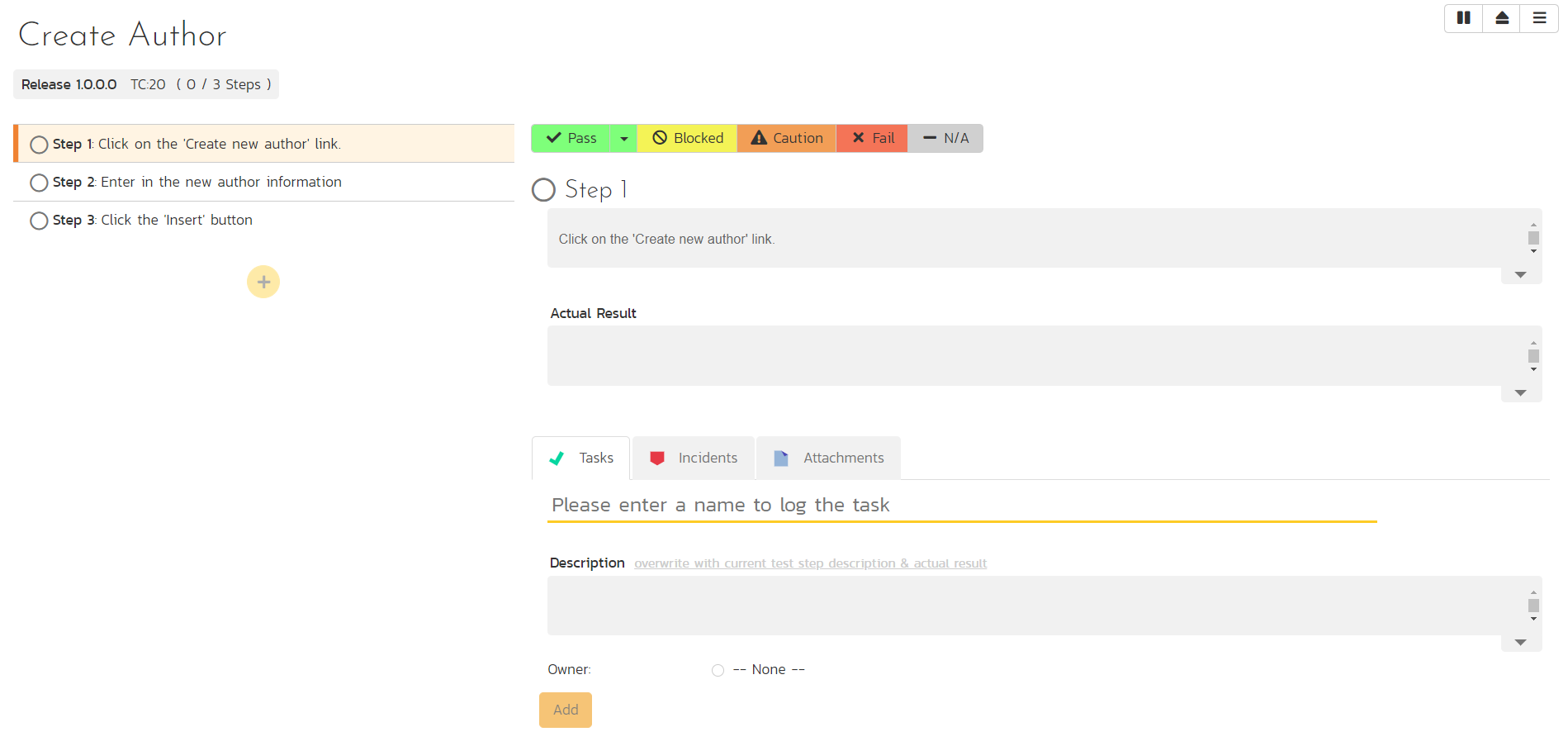 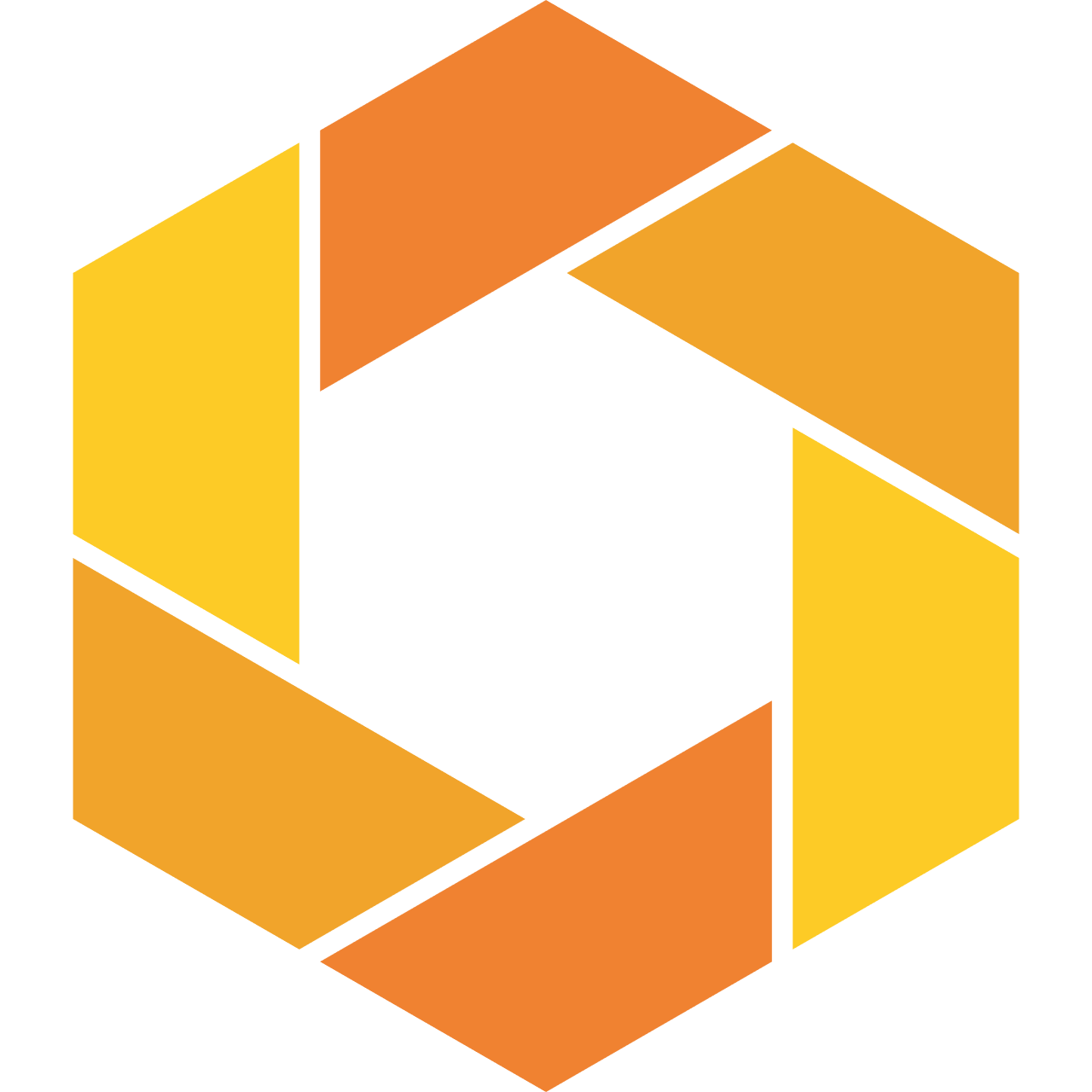 Flexible Exploratory Testing Mode
[Speaker Notes: We have embedded exploratory testing into SpiraTest in a powerful way. With a streamlined and adaptive UI testers can build out their test while they are testing]
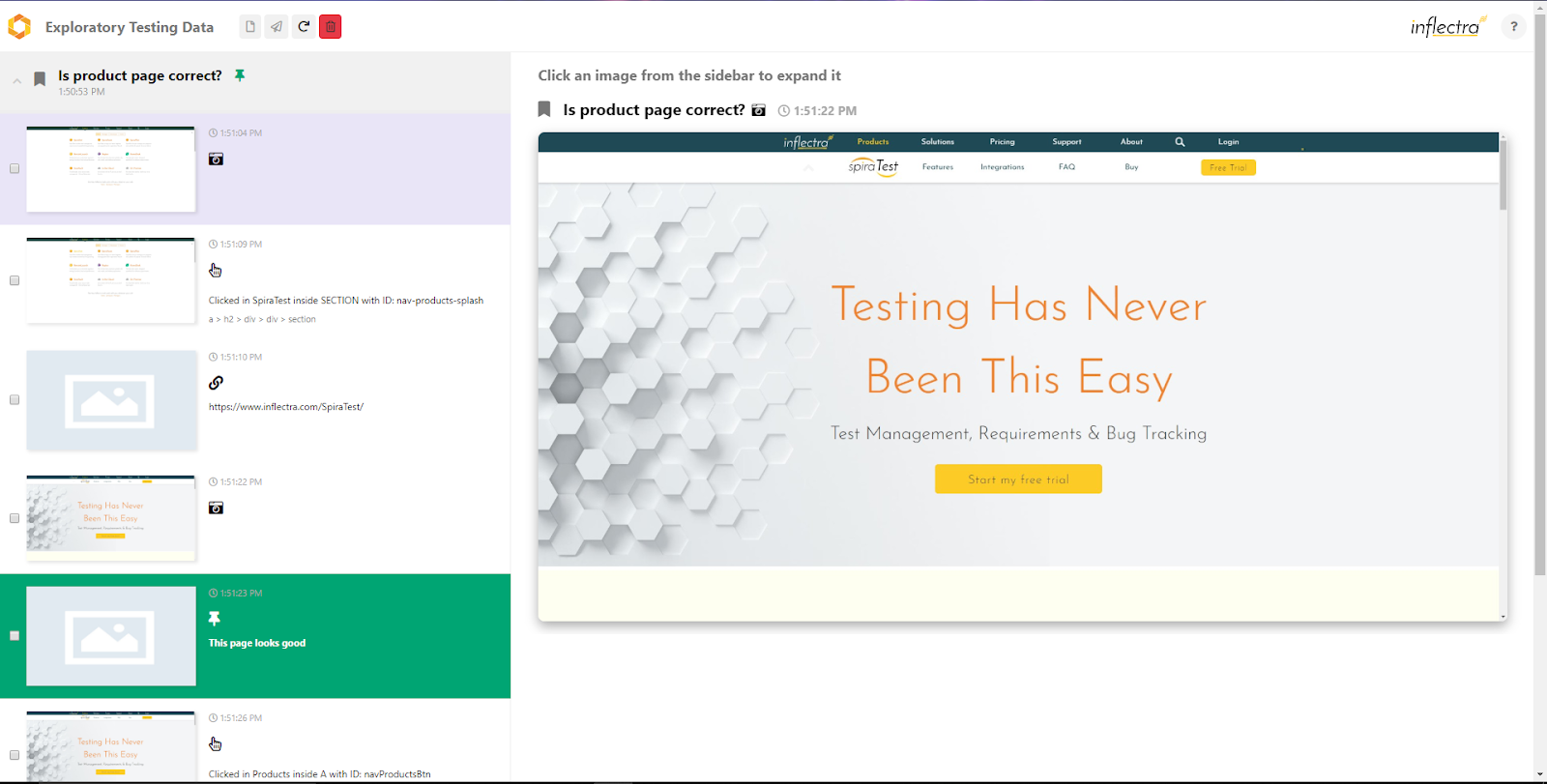 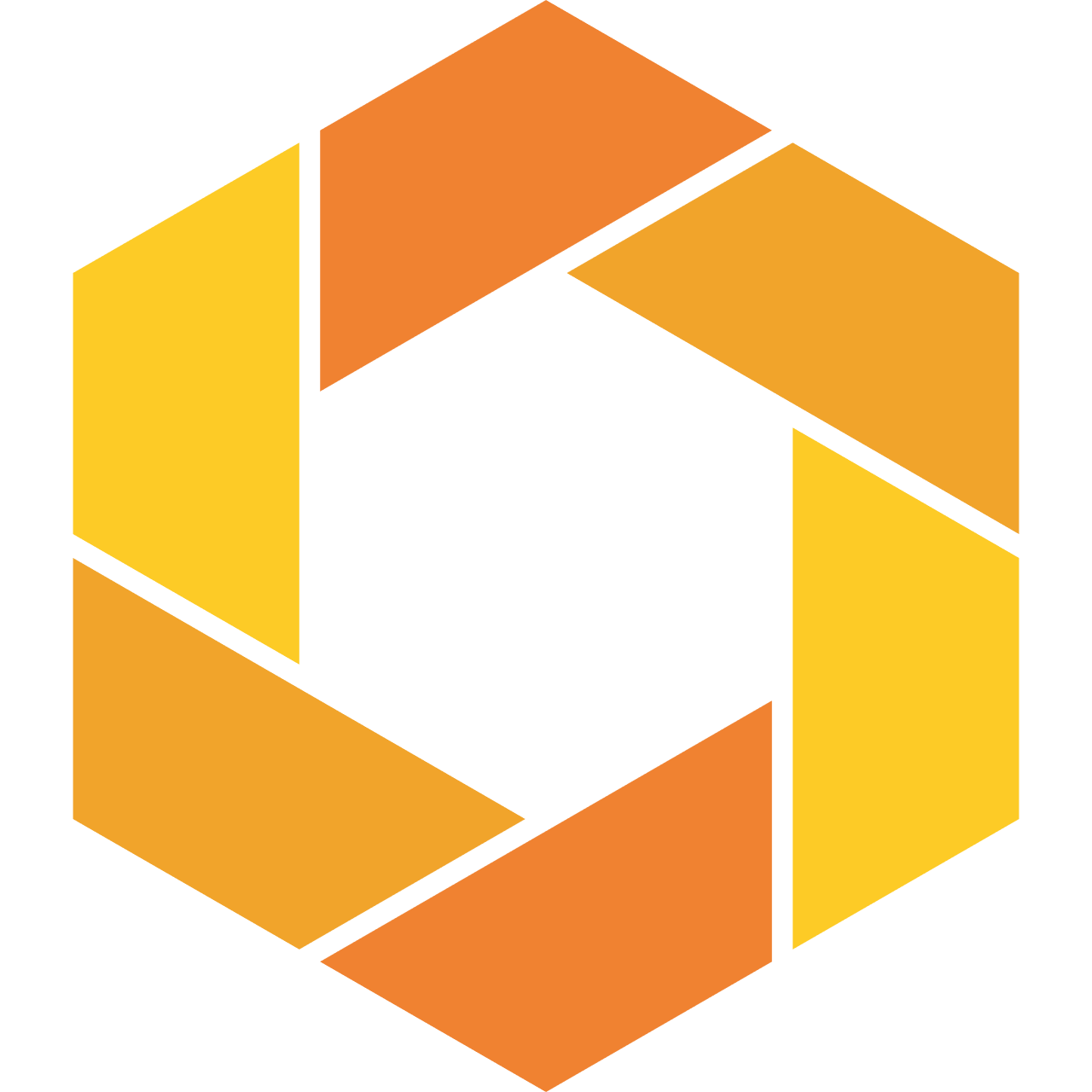 SpiraCapture to log your session
[Speaker Notes: We took this to the next level this summer, with the introduction of SpiraCapture – a Chrome plugin. It helps you record everything you do during a test, and then sift through that firehose of information to focus on what you need to capture in Spira. If you haven’t already starting using it, I definitely recommend you do so.]
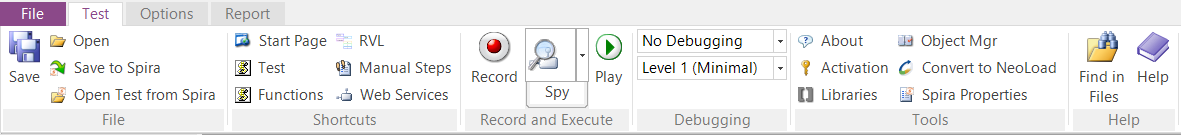 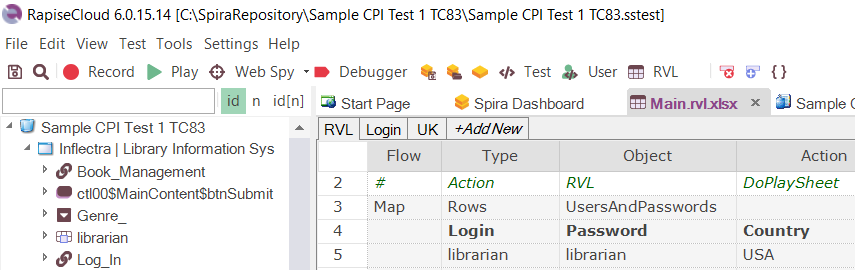 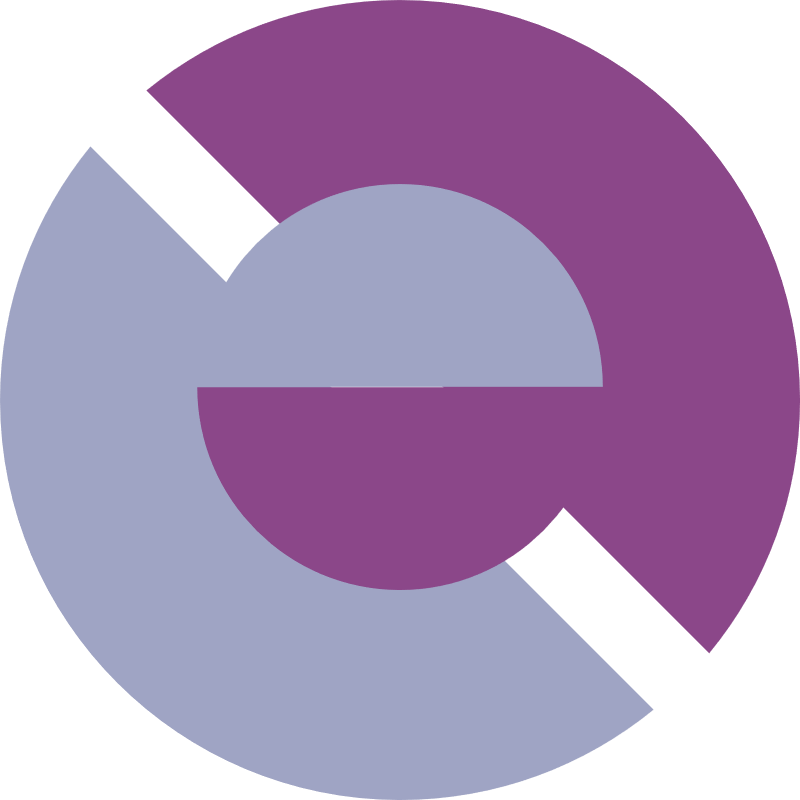 Better looking, easier to use
[Speaker Notes: Rapise, our test automation tool, had a huge release this year. While Microsoft is sticking to the ribbon, we had enough and think that the new UI is a lot simpler to use]
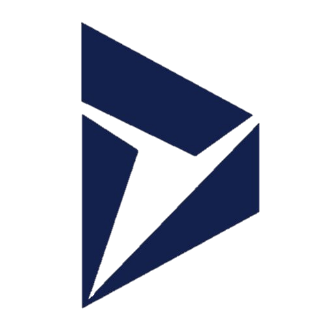 MS Dynamics
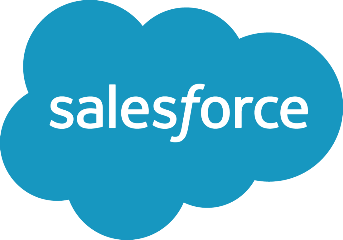 Salesforce
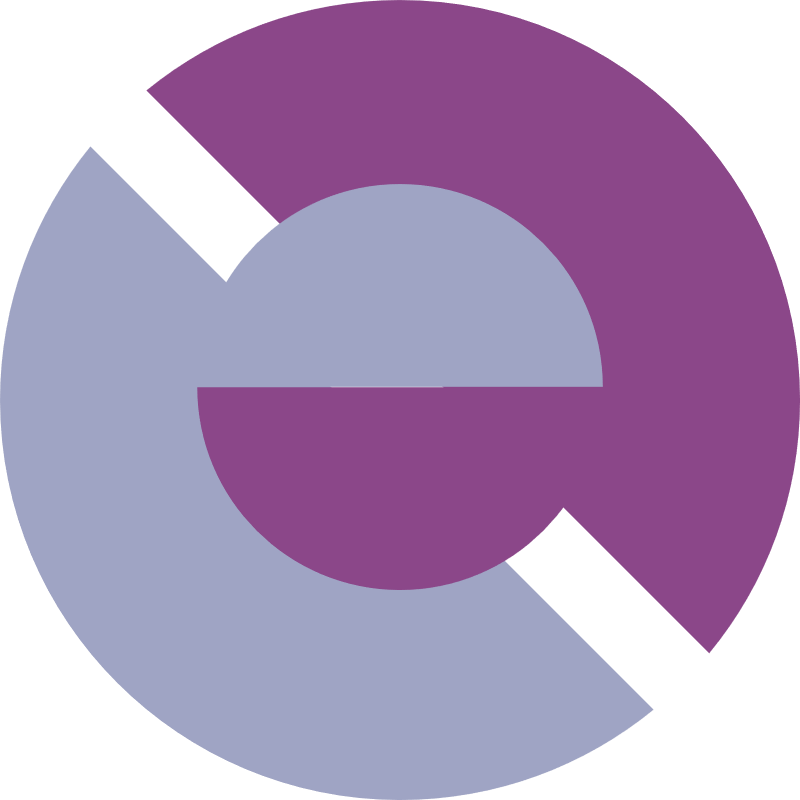 Improving app support
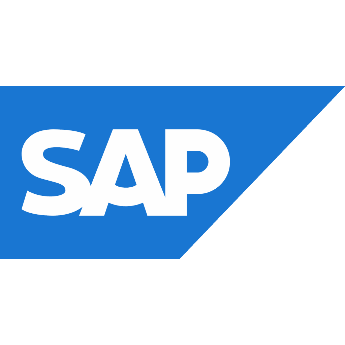 SAP
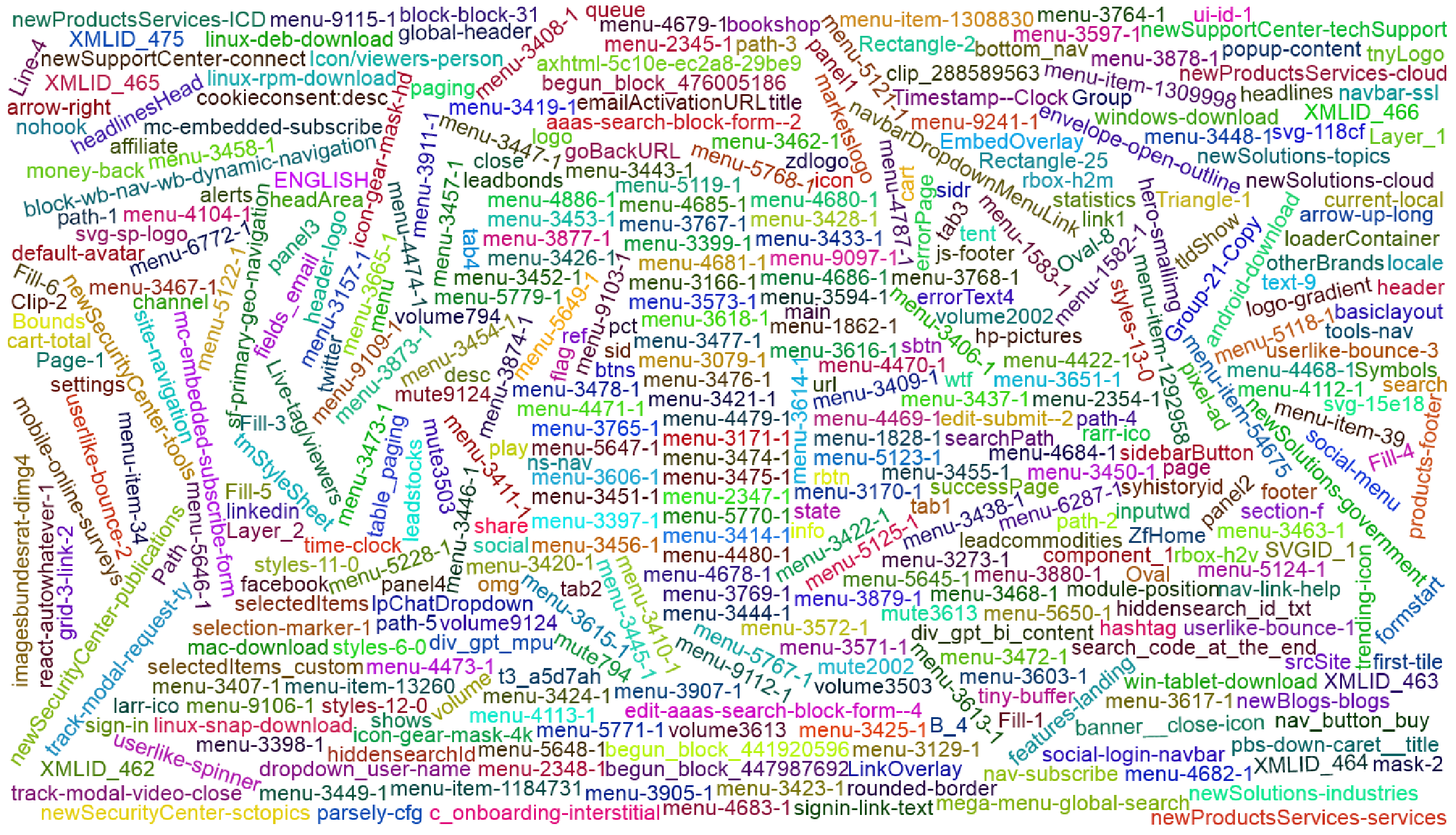 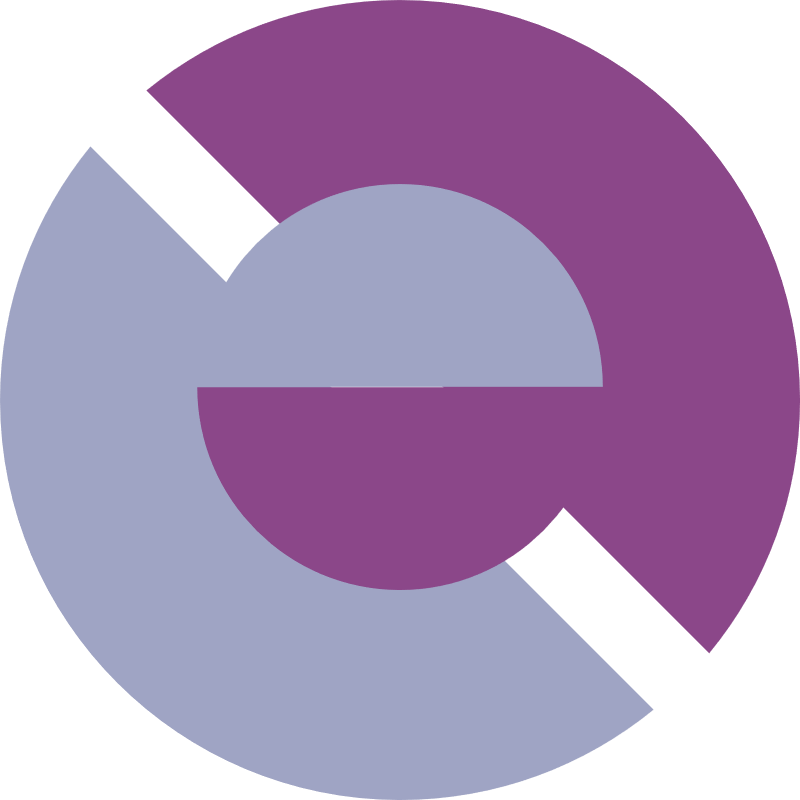 Self healing using machine learning
[Speaker Notes: Improves record & play stabilityLower maintenance costsBetter insights to changes in AUT]
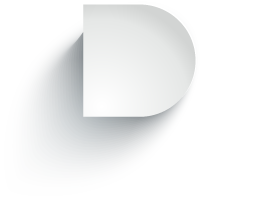 Developers
[Speaker Notes: Let’s talk next about developers]
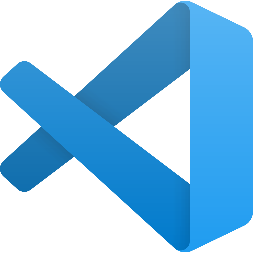 IDEs
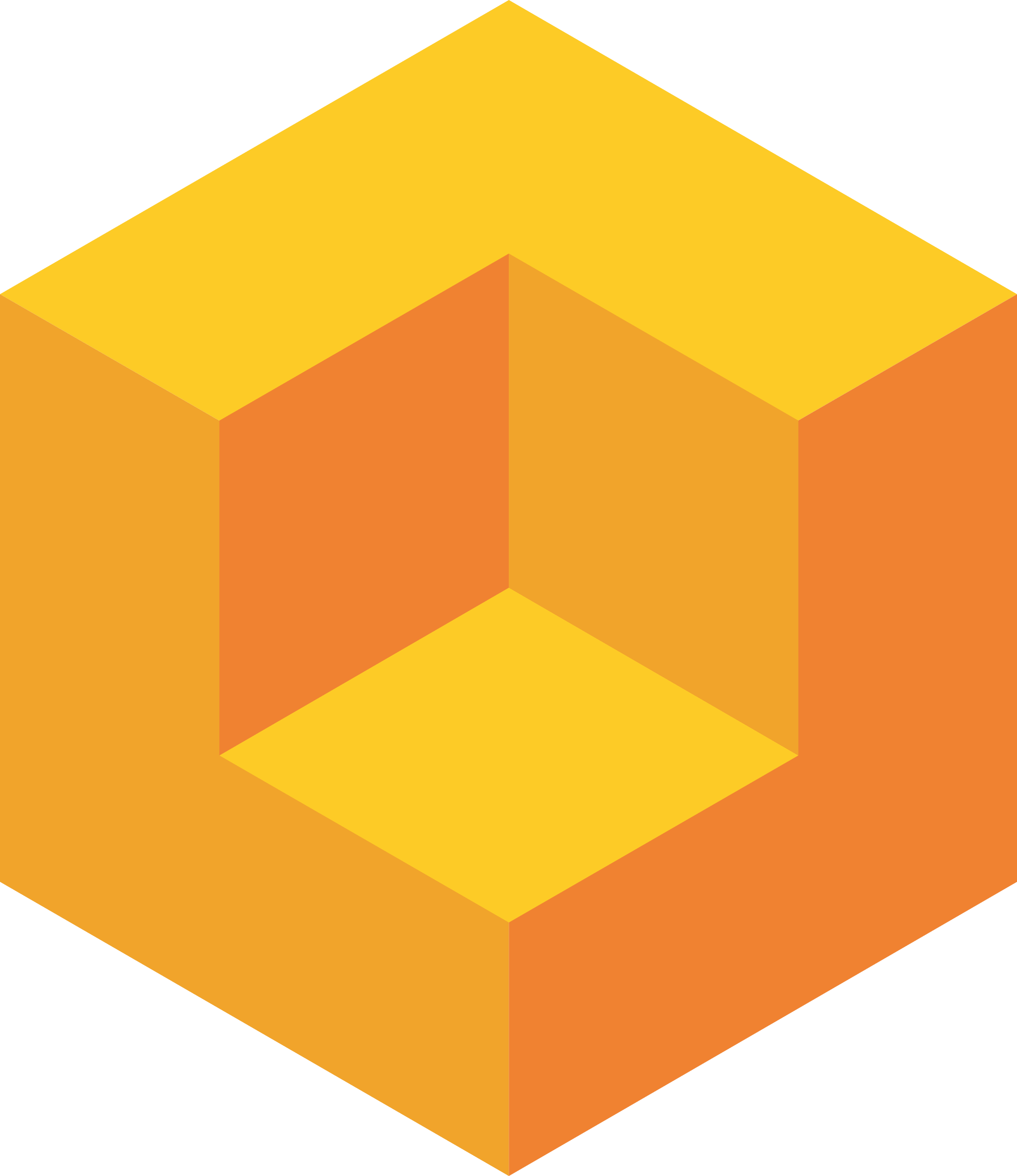 Source Code
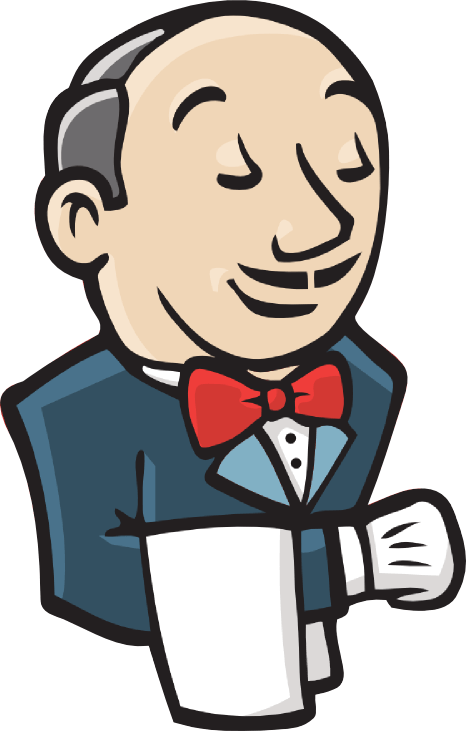 DevOps
[Speaker Notes: For developers, it is as much how we can get out of the way as how our tools can help. We want to streamline how developers interact with our tools so they can stay in the tools they are already in]
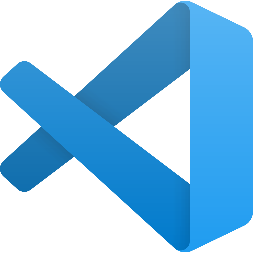 IDEs
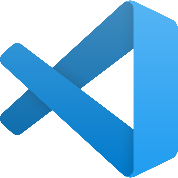 VS Code
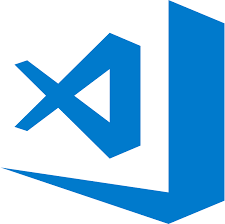 Visual Studio
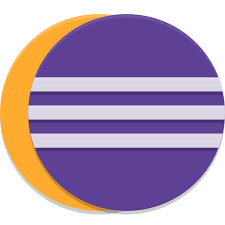 Eclipse
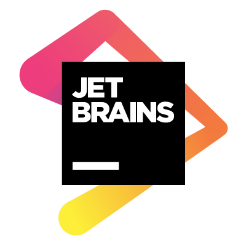 Jet Brains IDEs
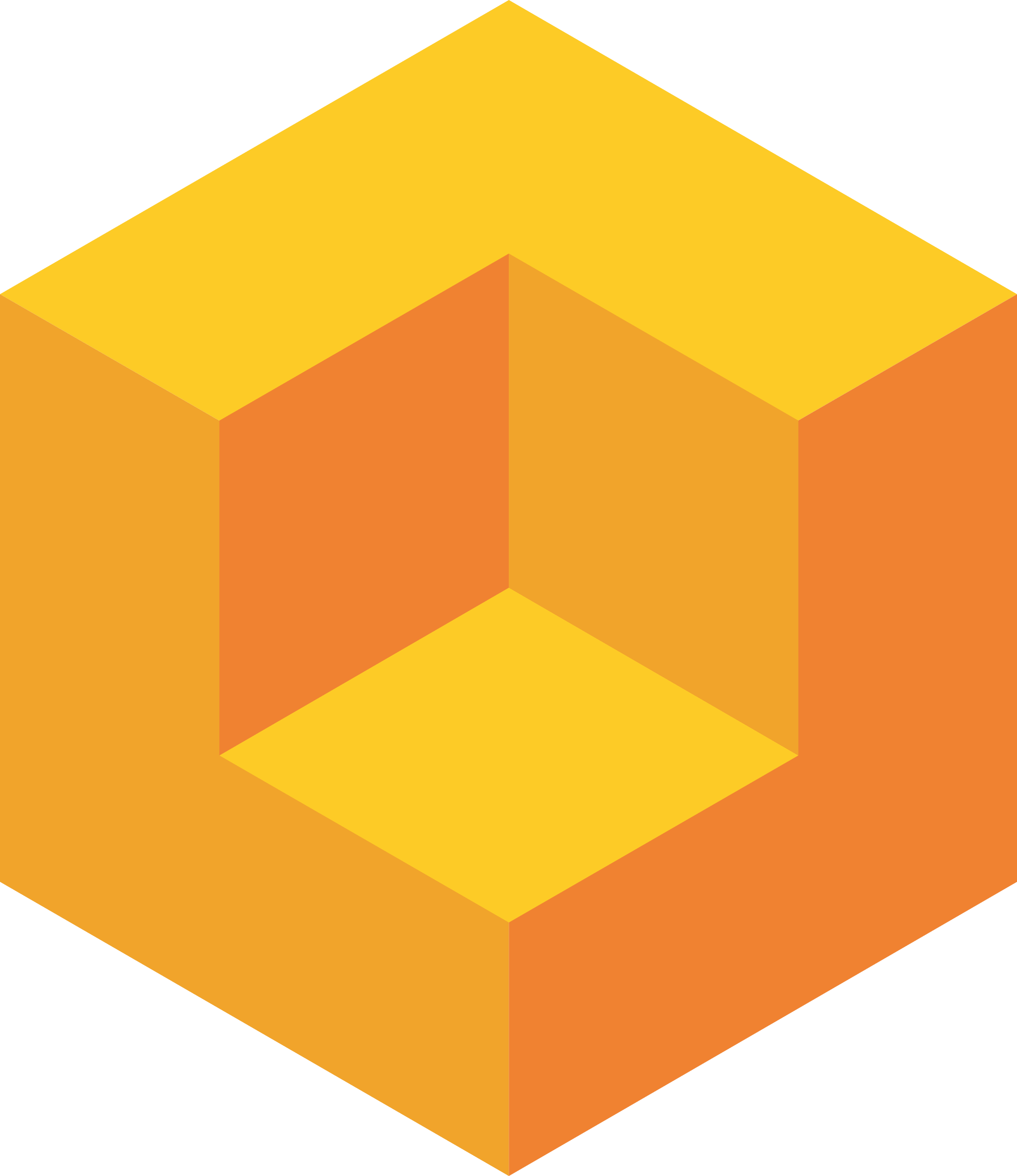 Source Code
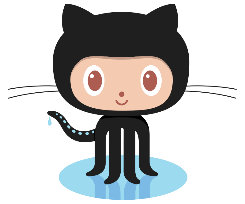 Github
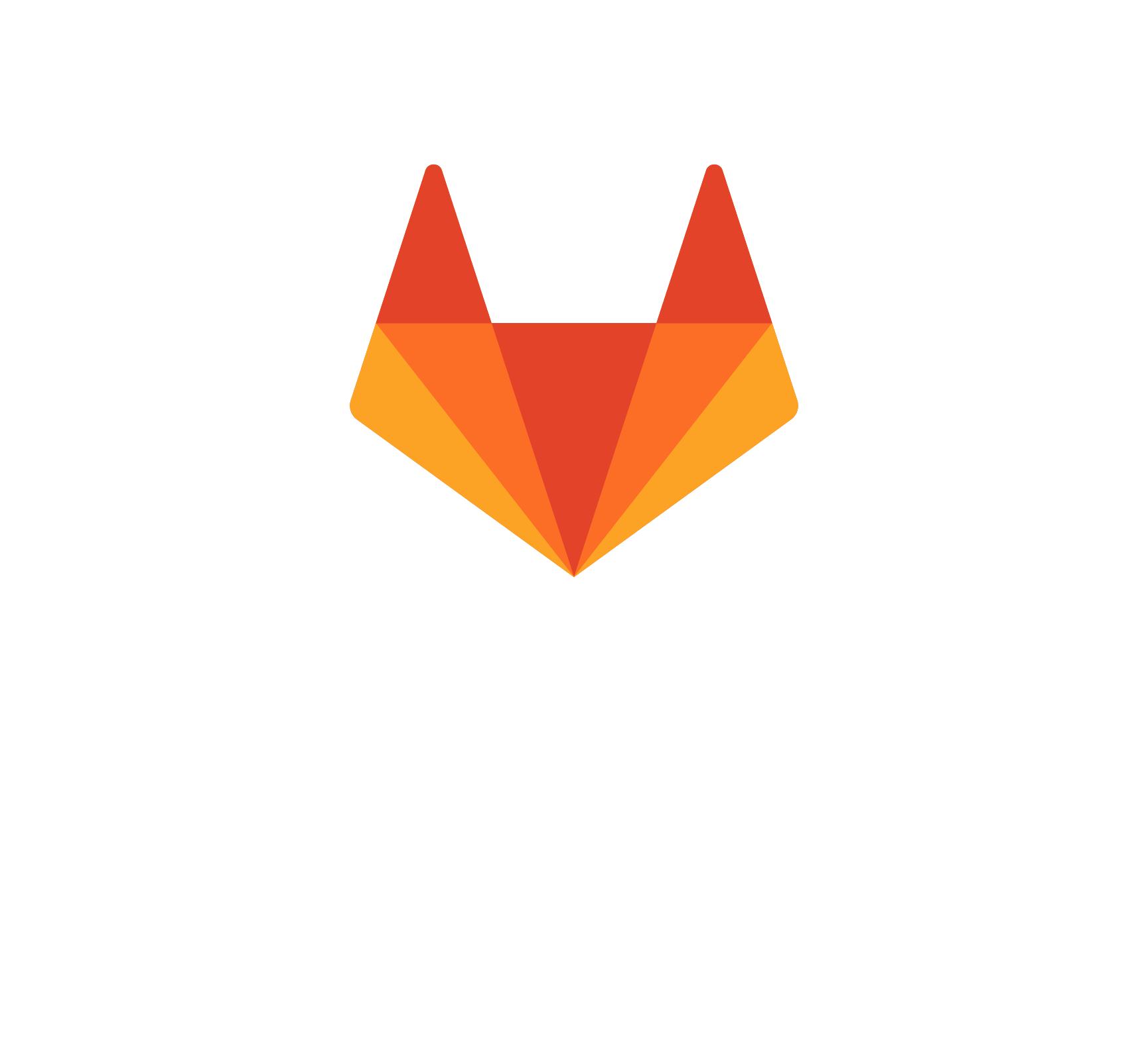 Gitlab
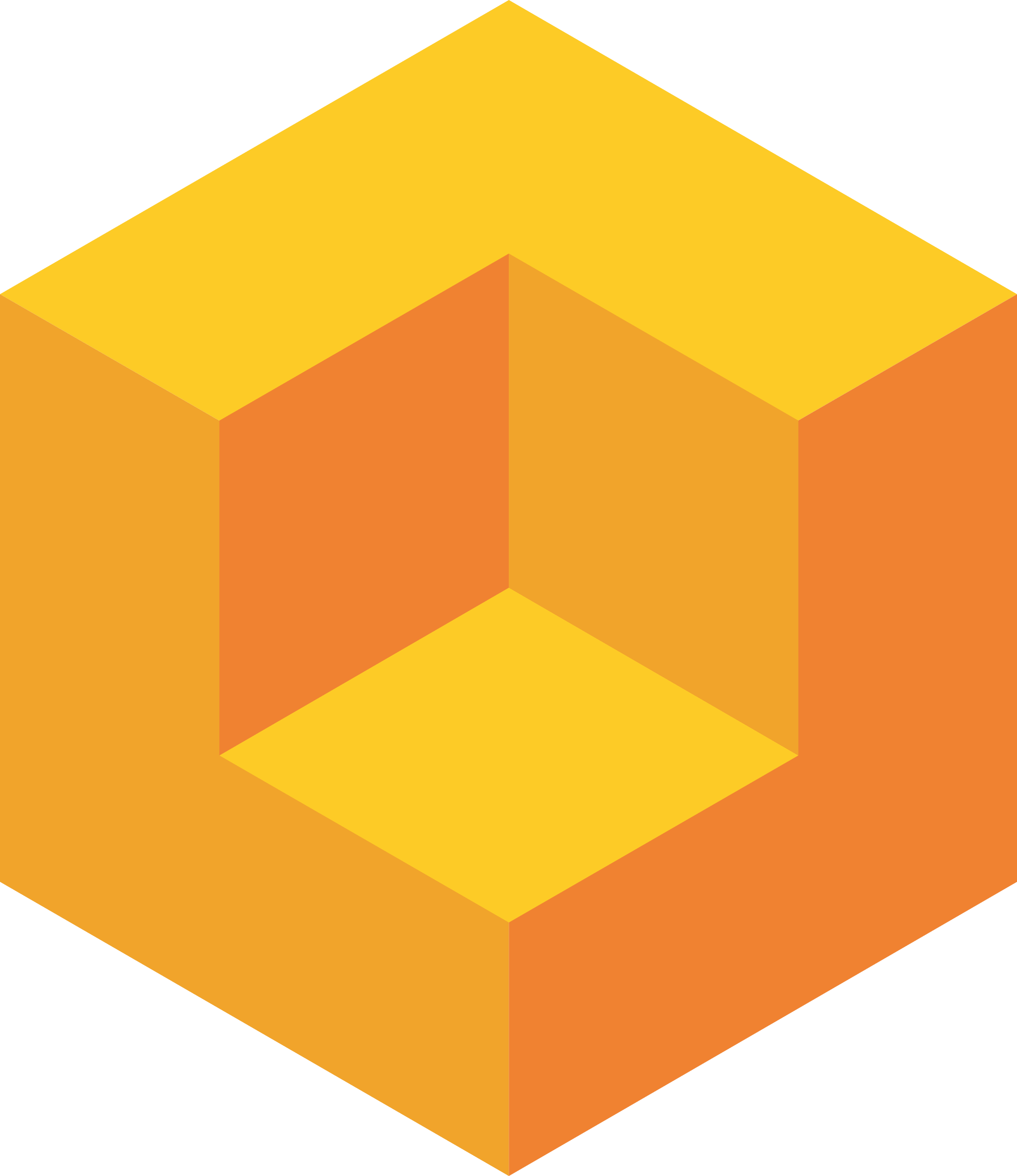 TaraVault
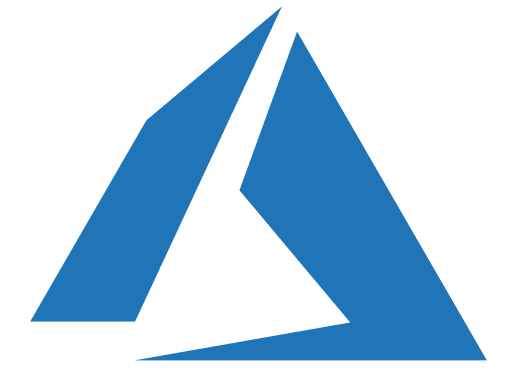 Azure DevOps
Every major unit test framework
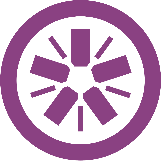 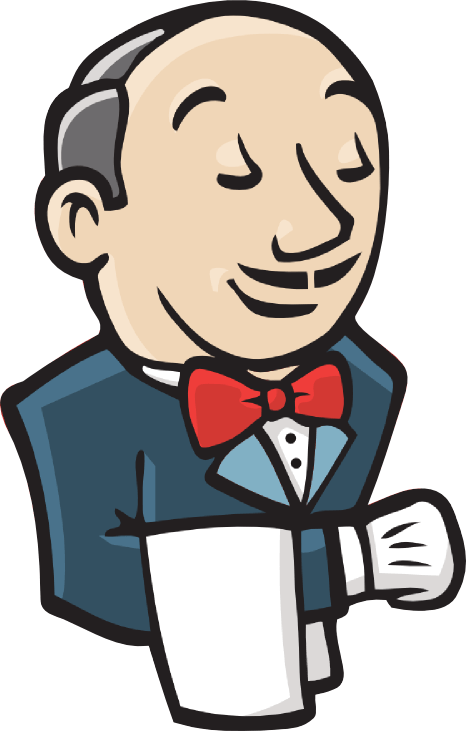 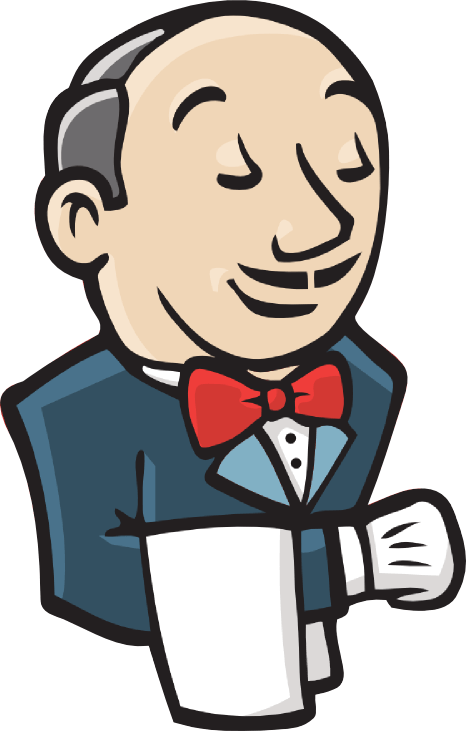 Jenkins
DevOps
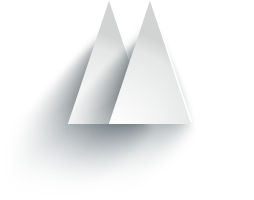 Managers
[Speaker Notes: Managers, our third pillar, could always take advantage of our reporting, dashboards, and traceability features. But we knew we could do a lot more to help managers – both senior leaders and those in other roles like BI]
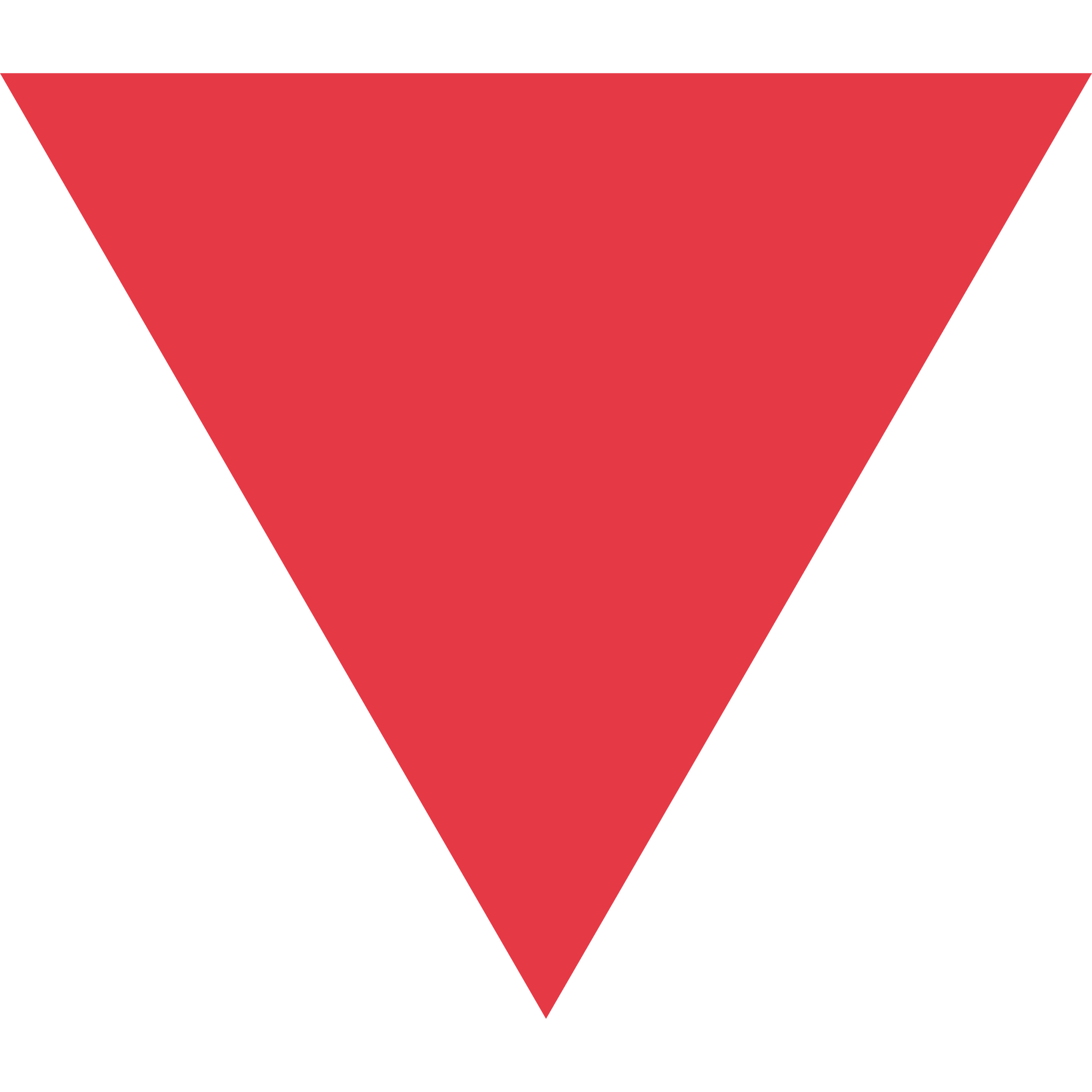 Risks
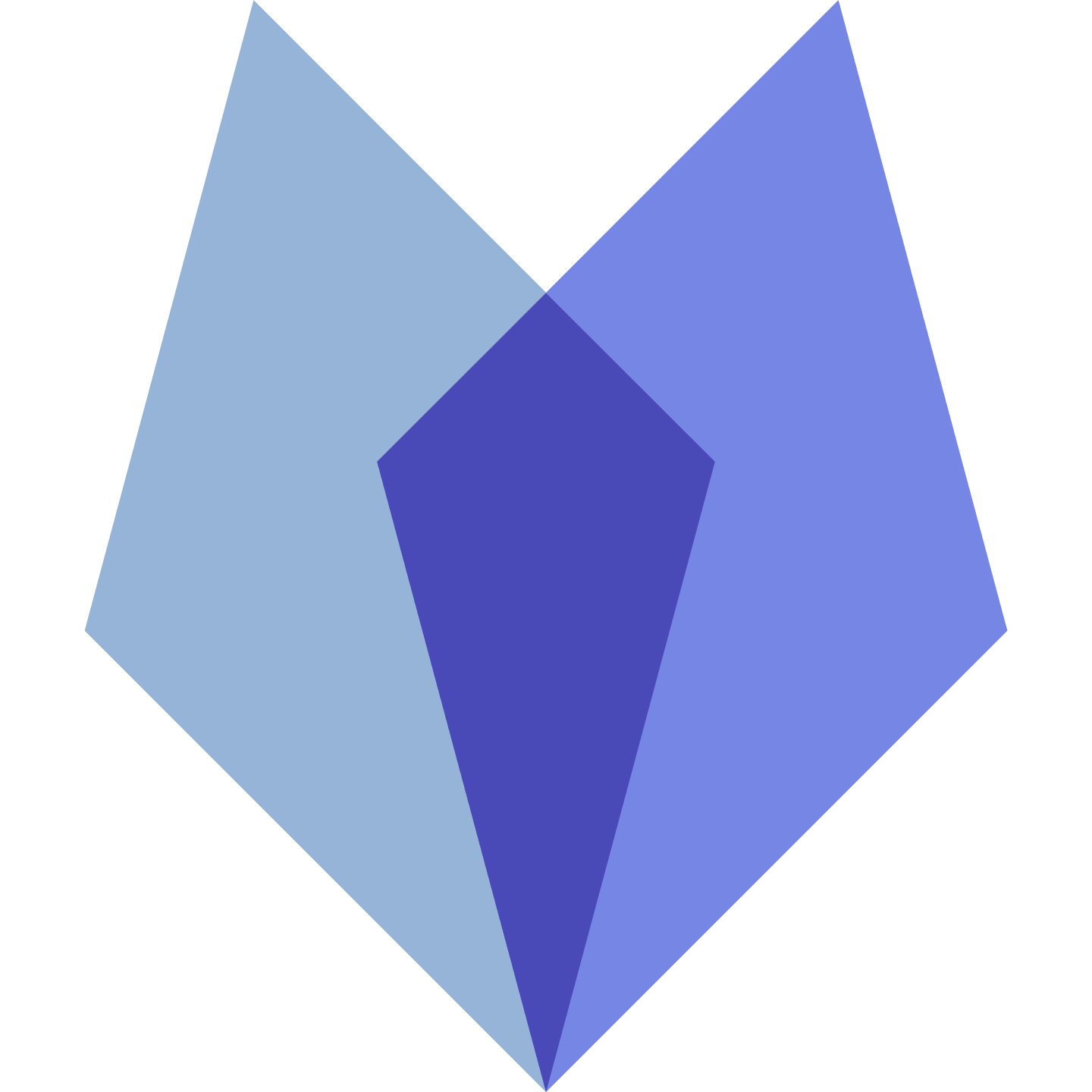 Requirements
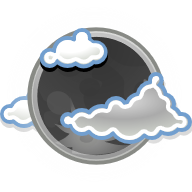 Dark mode
[Speaker Notes: In 6.0 we added dedicated risk managent to SpiraPlan

In 6.2 we added 4 wholly new and exciting ways to engage with requirements

And today we want to share with you our early thinking about taking all of this to the next level with portfolios]
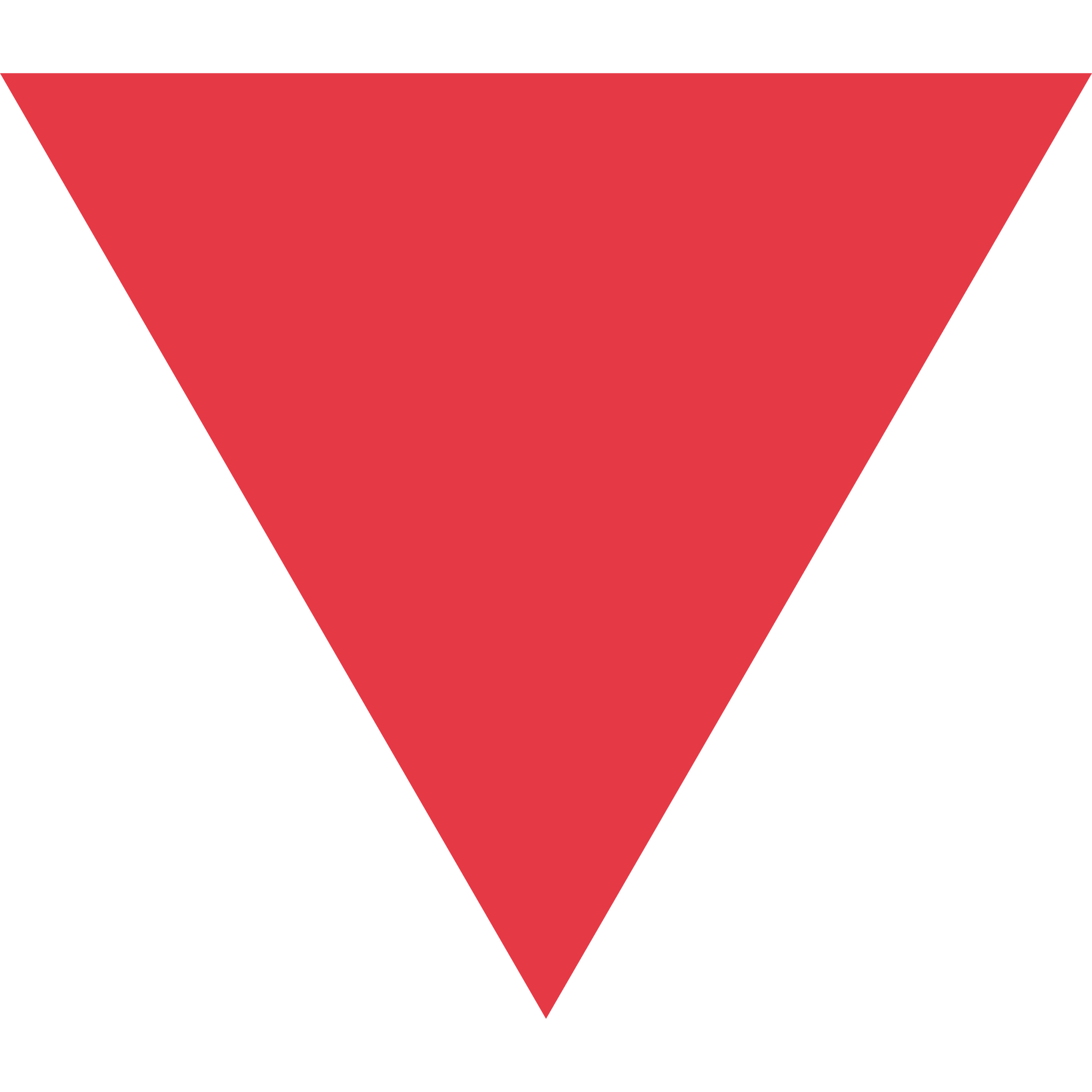 Risk Management
Impacts
Probabilities
Mitigations
Reporting
Fully integrated
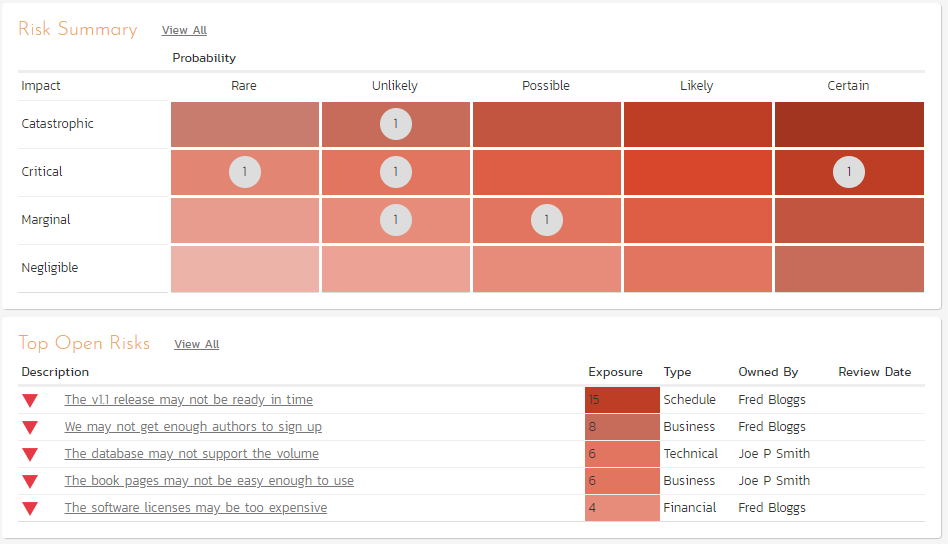 Classic hierarchy
Flat sortable
Kanban board
Document
Mindmap
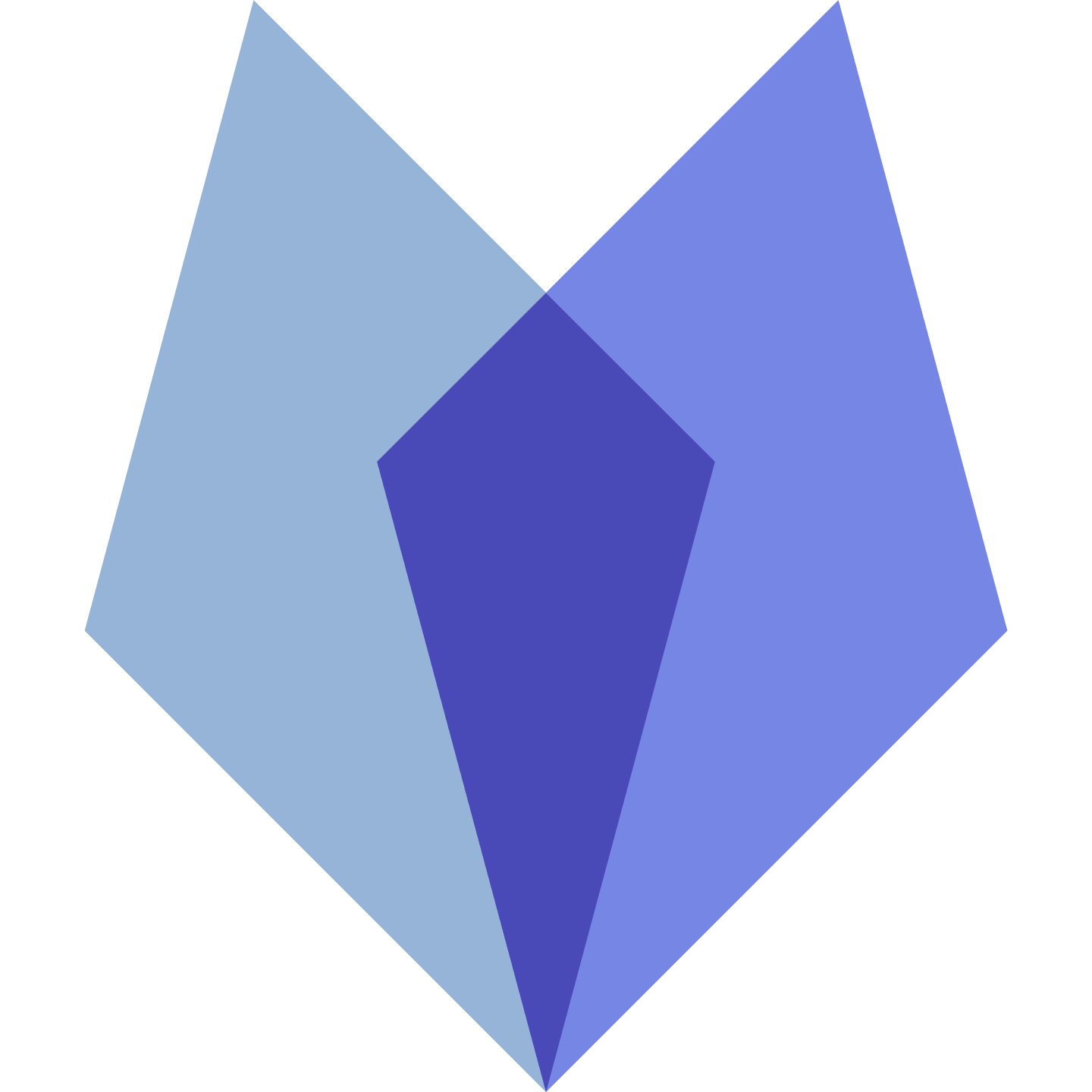 Requirements 5 ways
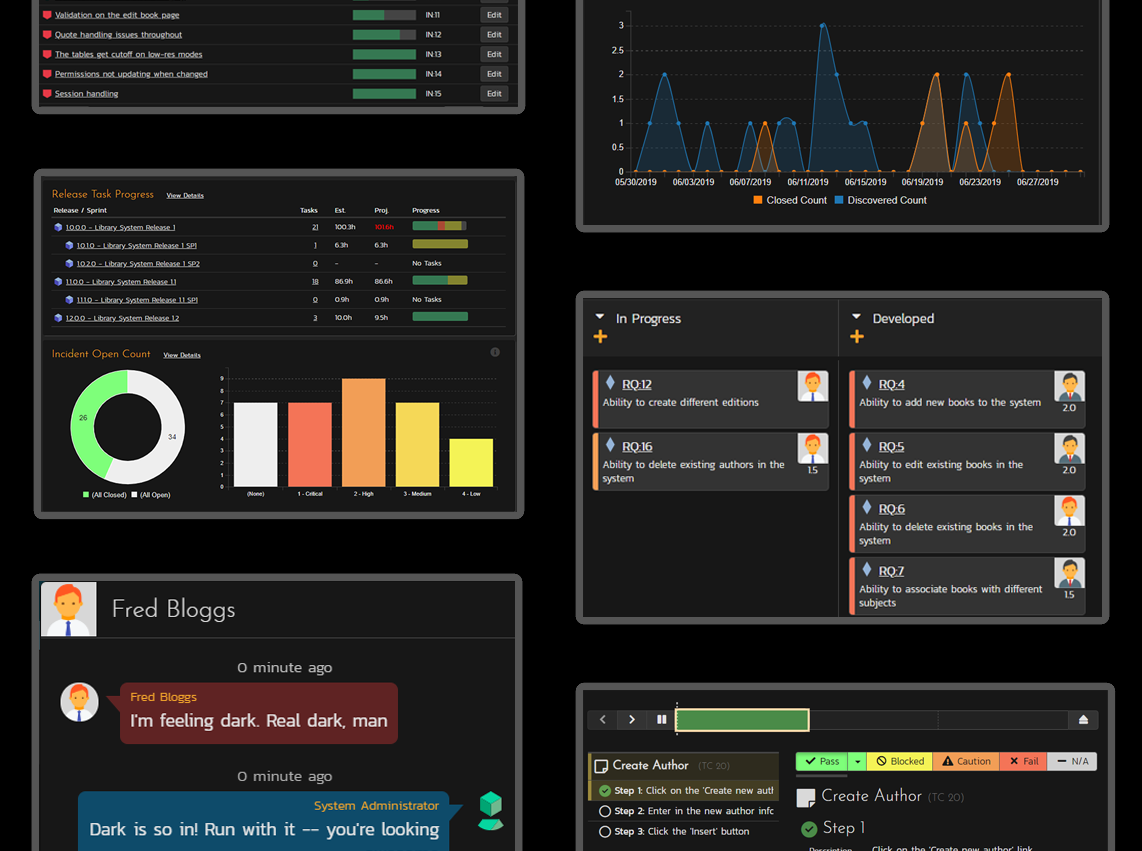 Dark mode (just because)
One more thing…
[Speaker Notes: [DO WE NEED THESE SLIDES??]]
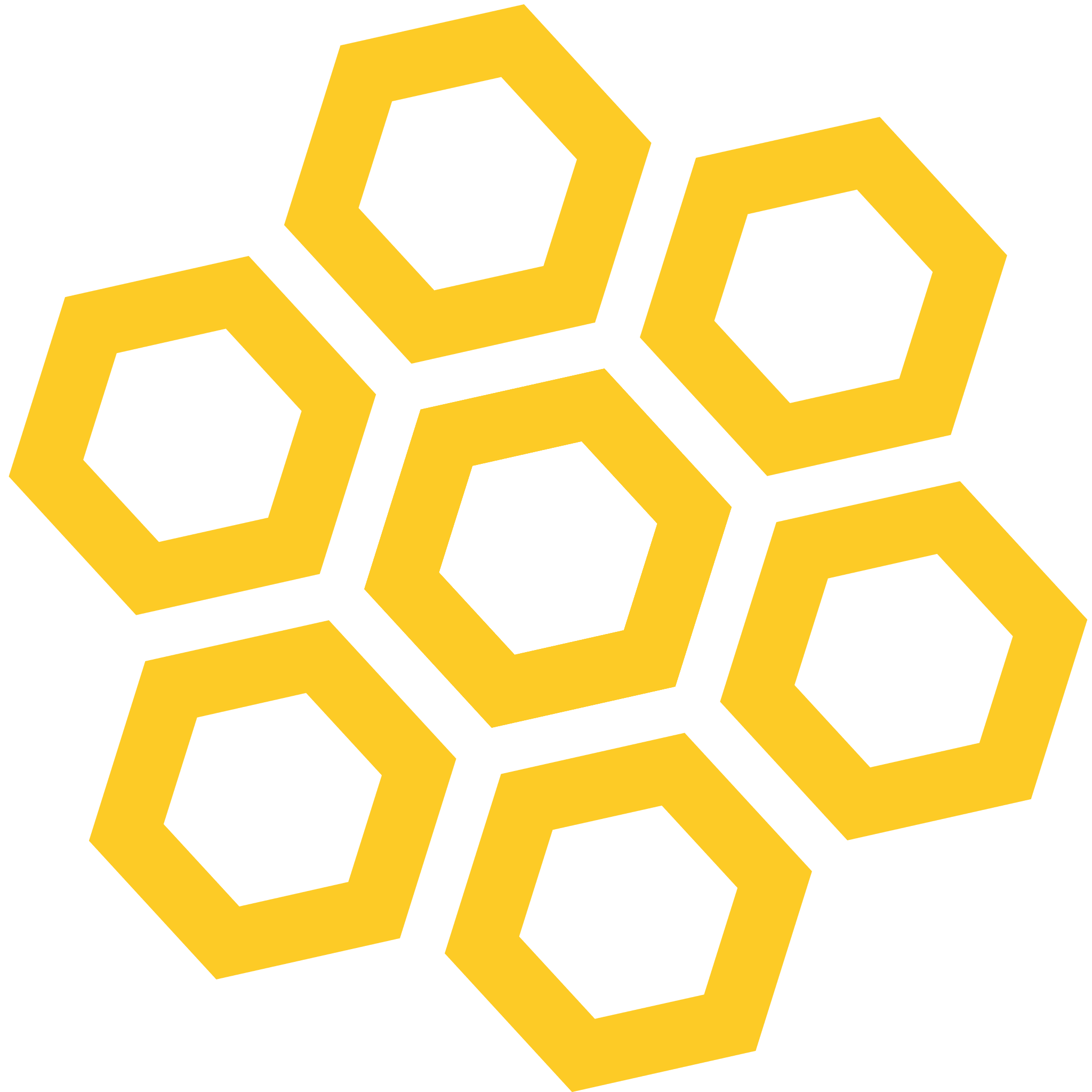 Portfolio Level Planning
Where next?
Fine grained notifications
Resource planning
Improved SCM
Teams and tracks
Gannt charts
Financial management
Improved instant messenger
Enterprise views
Webhook support
Risk-based testing
Portfolio artifact pages
Scheduling
Dynamic Test sets
AI-powered testing
Baselining
Time tracking
EVM module
Charts and reports
Freeform notes
Simplified integration with third party tools
Managers
Cross-platform
Testers
Developers
harmony
[Speaker Notes: Make great products
Help you work together
Help you deliver your products faster, more easily, with less pain, and less stress

At a grand scale – we’re passionate about making products that you will find transformative to how you work. 

We both want to use our tools every day to help you do a whole number of complex things, and at the same time get out of your way so you don’t need to worry about SpiraPlan and can instead focus on helping your own customers]
Have an amazing InflectraCon!*
*Where should I go next